Якісні реакції на вітамін С.
В основі якісних реакцій на вітамін С лежить властивість аскорбінової кислоти окислюватися. При окисленні вона може відновлювати деякі хімічні речовини. Наприклад, йод метиленовий синій.
Методика роботи:
Відновлення йоду.
Взяли 2 пробірки. В них по 10 крапель дистильованої води і по 2 краплі розчину Люголя. В 1 пробірку додають ще 10 крапель дистильованої води, а у 2 – 10 крапель розчину аскорбінової кислоти.
Отримані результати:
Перша пробірка – реакції немає. Друга пробірка – світло-коричневий розчин знебарвлюється.
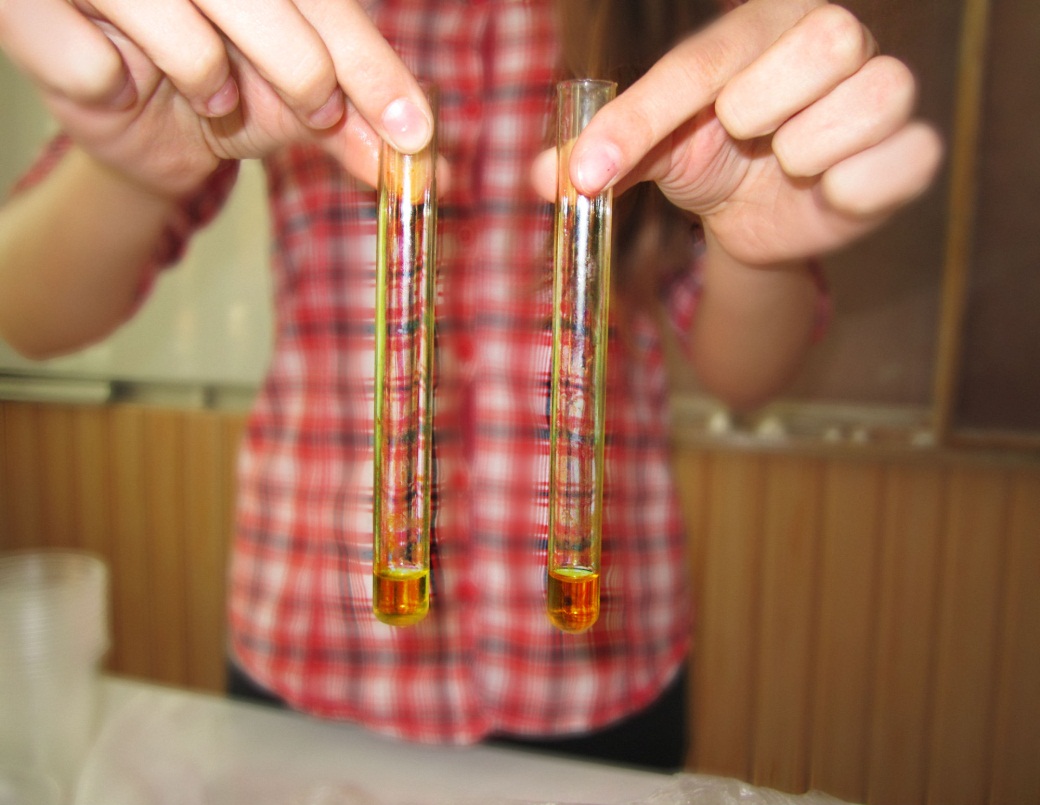 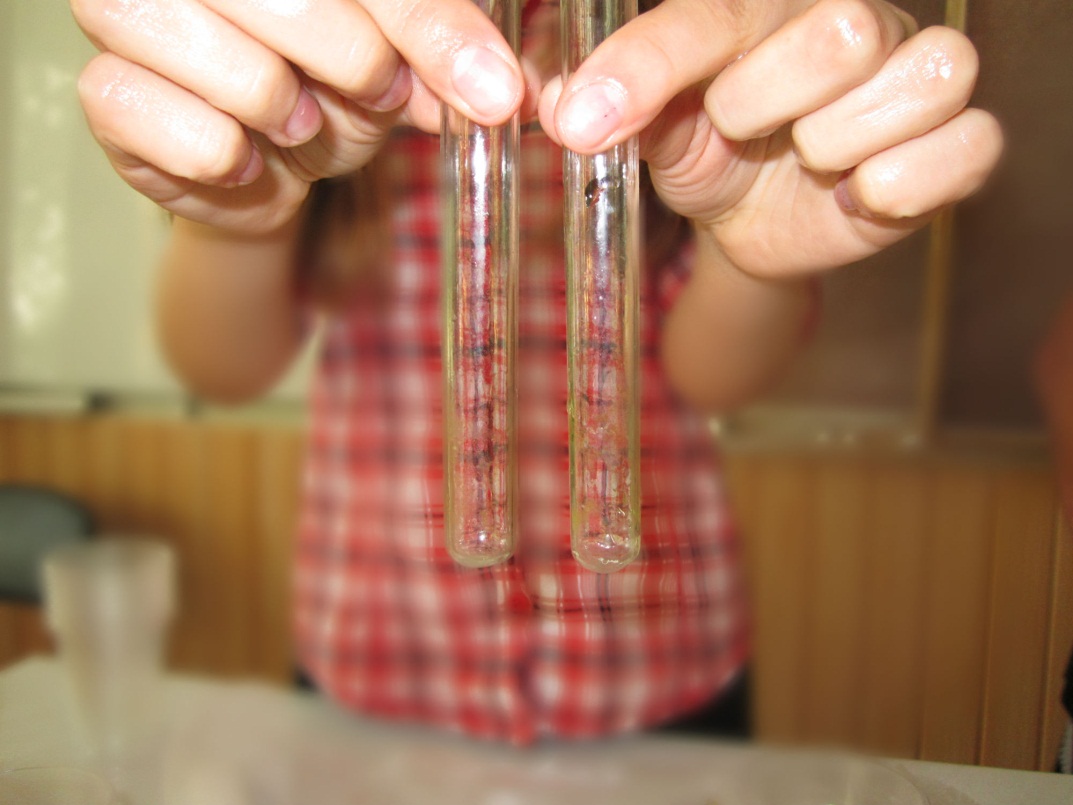 2.
Пробірки із розчином Люголя.
1. Пробірки.
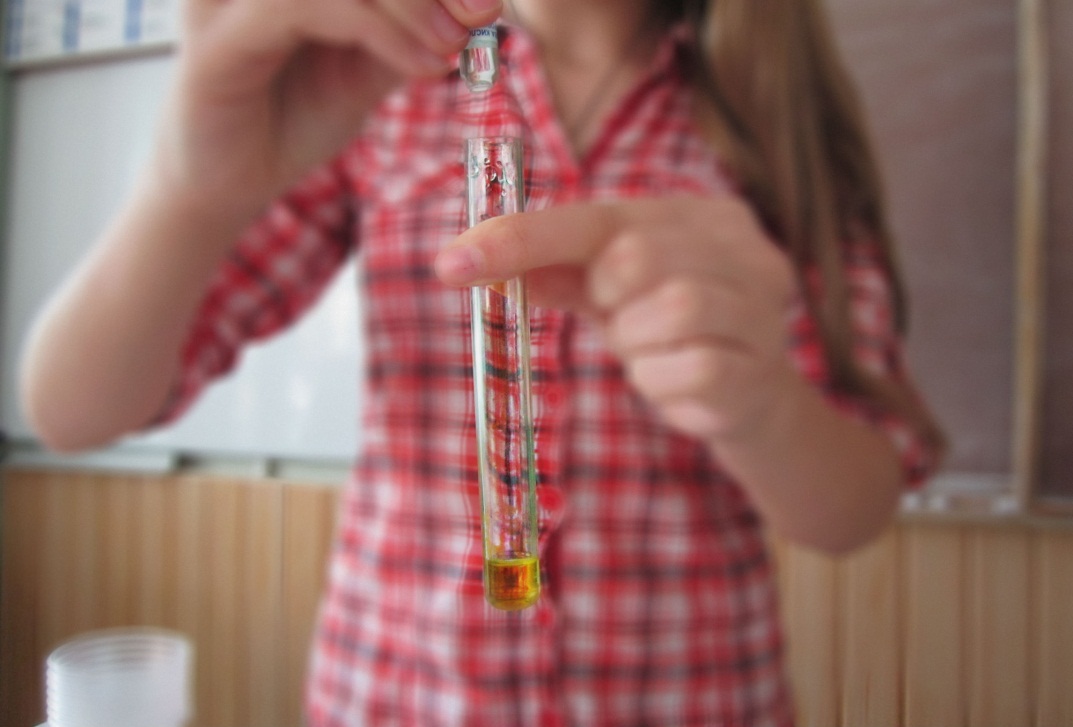 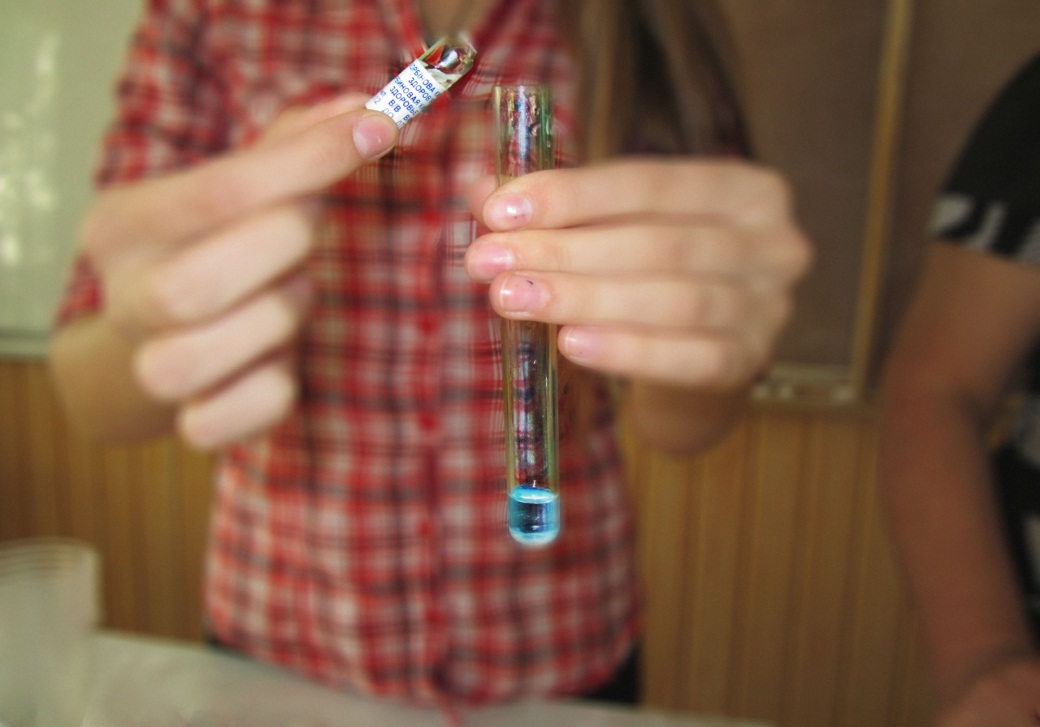 3.1 пробірка. Додавання аскор. кислоти.
4.Результат.
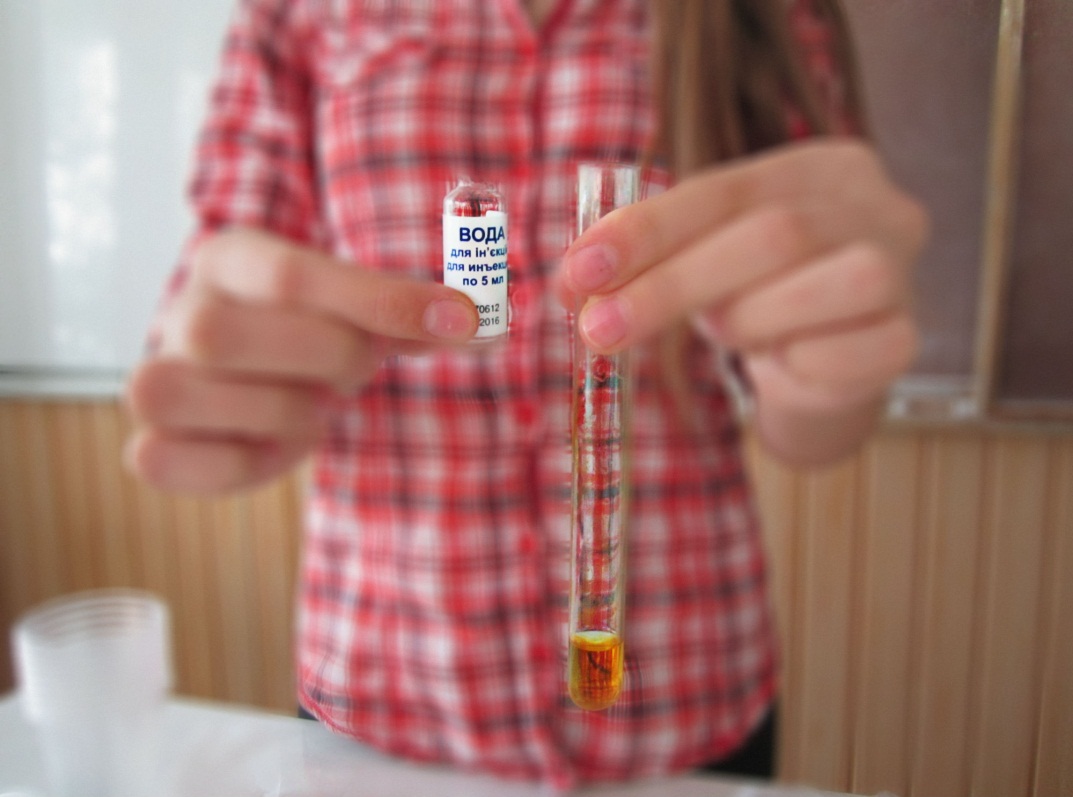 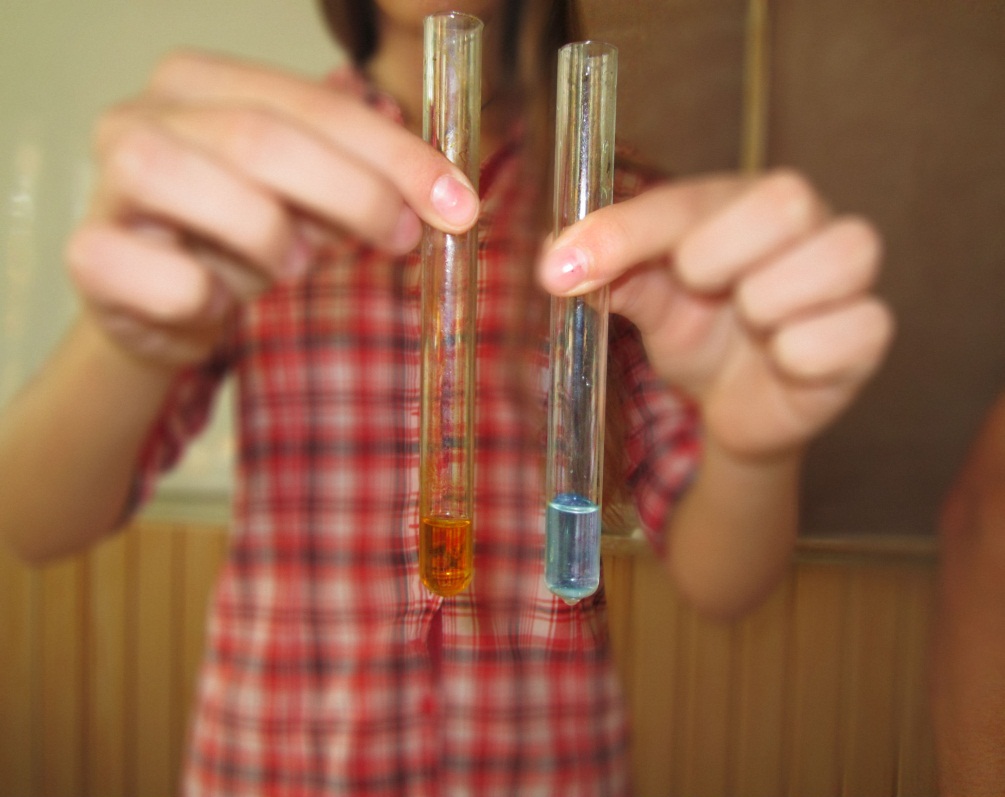 5. Додавання до 2-ї пробірки дистильованої води.
6. Порівняння результатів.
2. Знебарвлення метиленового синього.
У дві пробірки наливають по 1 краплі метілевого синього (у моєму випадку замість метіленового синього я додавала лакмусову бумагу), та по 1 краплі слабкого розчину соди. В першу пробірку додають кілька крапель дистильованої води, а у другу – кілька капель розчину аскорбін. кислоти і трохи її нагрівають.
Результат: Перша пробірка – реакції немає. Друга пробірка – знебарвлення.
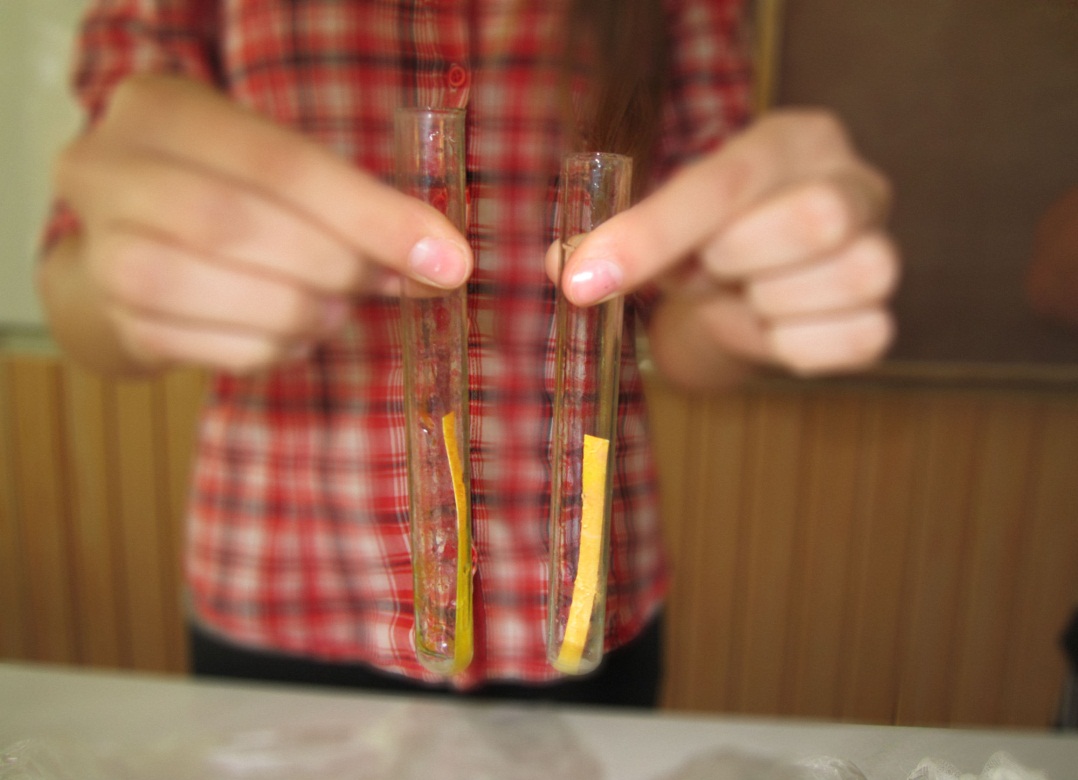 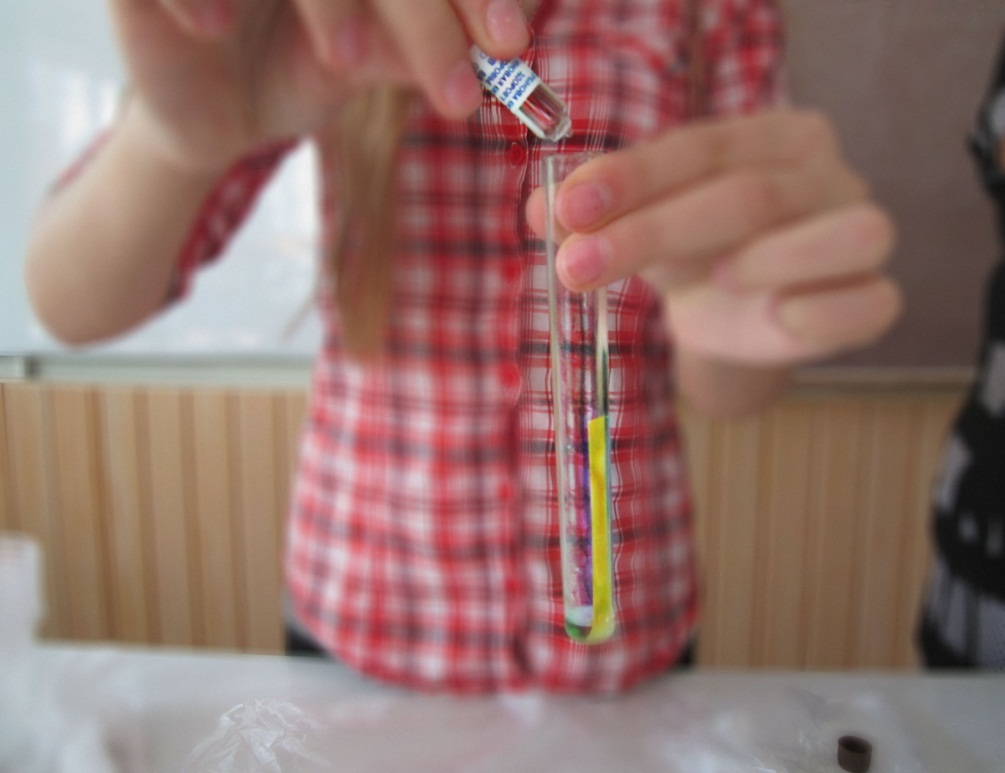 2. Додавання аскор. кислоти у 2 пробірку.
1. Лакмусова бумага у пробірках.
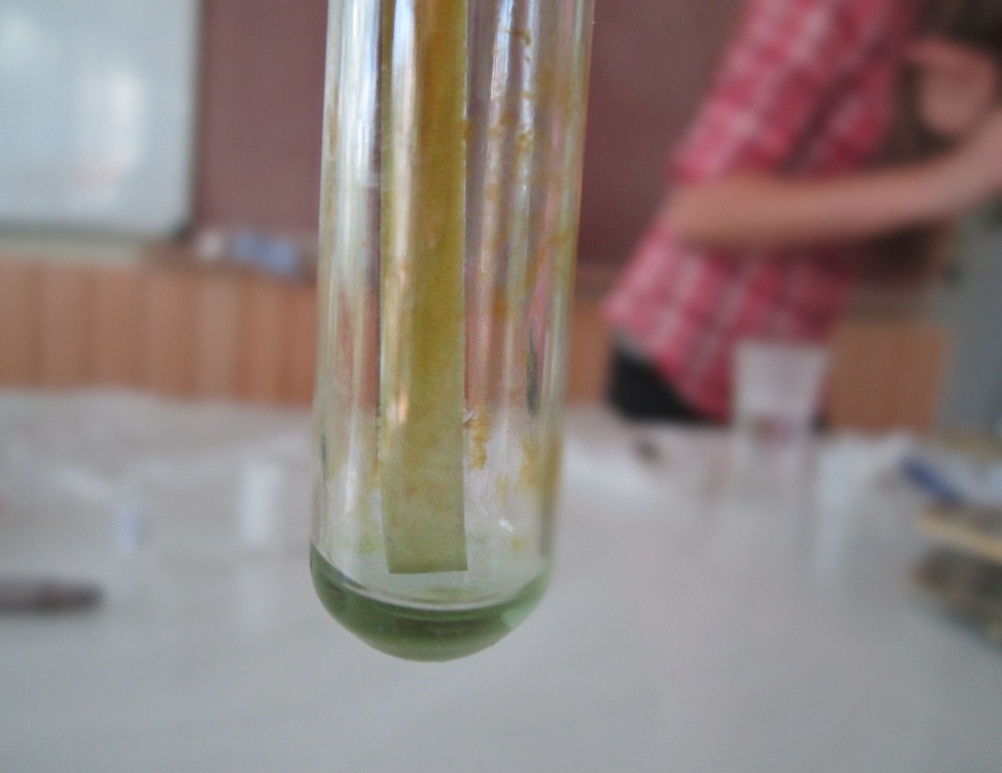 4. Додавання дистильованої води до 1 пробірки.
3. Результат до нагрівання.
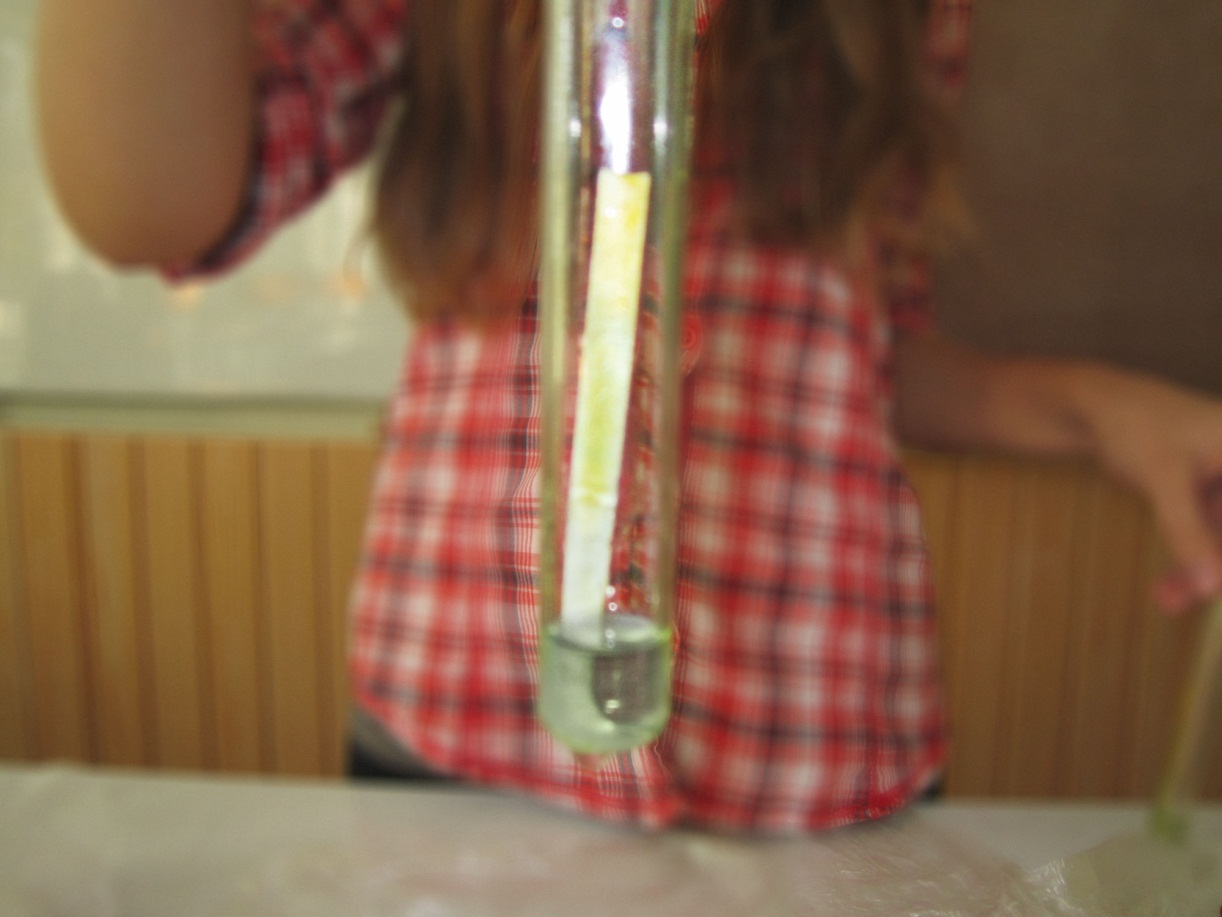 5. Результат нагріву розчину аскорбінки, краплі розчиненої соди та лакмусової бумаги.
Соціологічне опитування учнів 10-х класів КЗ Дніпрорудненської гімназії «Софія»
Результати мого дослідження можна презентувати у вигляді таблиці: